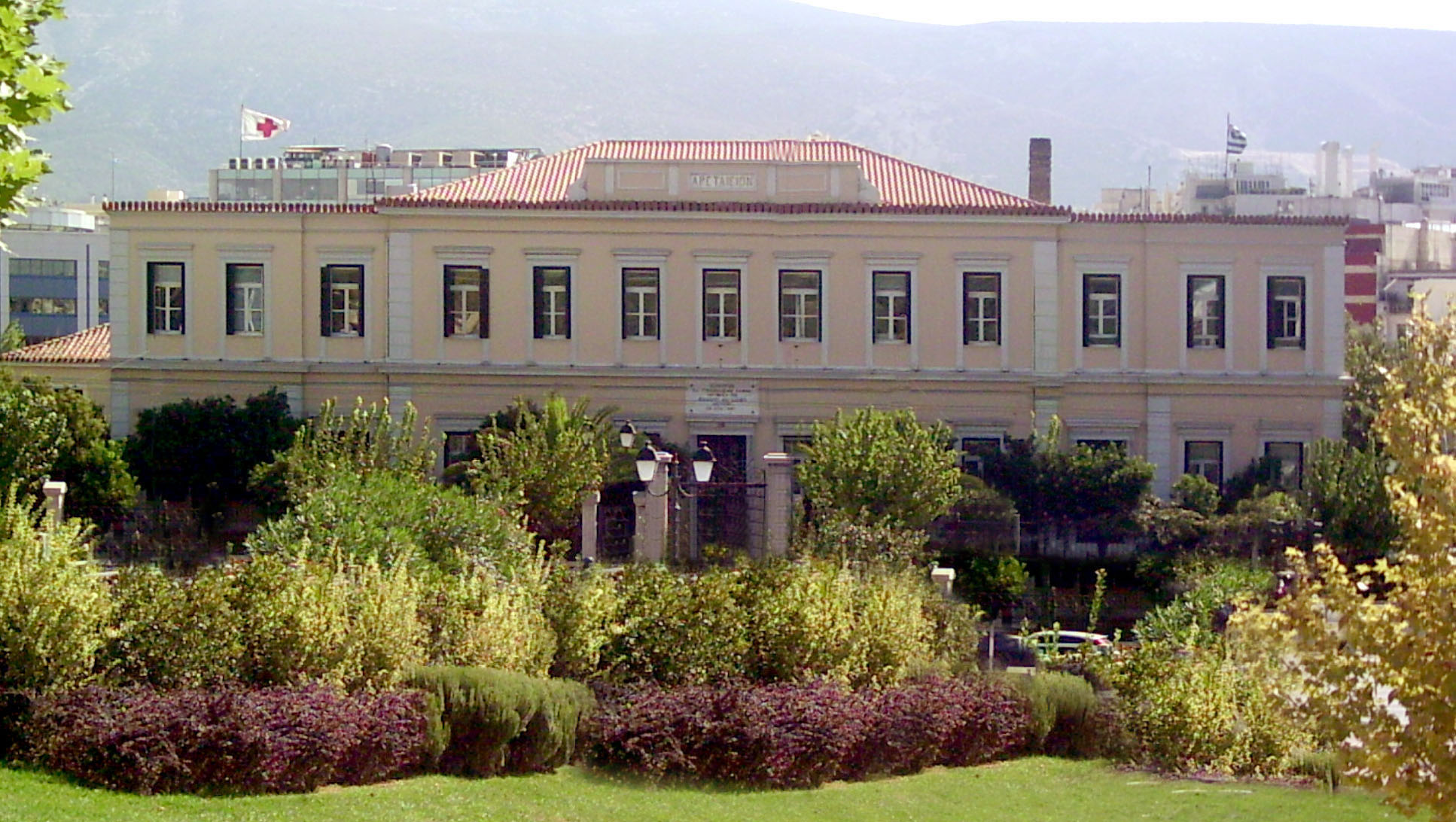 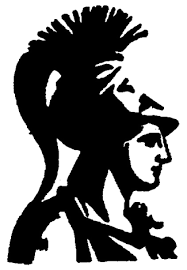 Πρόληψη αιμολυτικής νόσου  με χορήγηση αντι- D ανοσοσφαιρίνης
Νικόλαος Φ. Βλάχος MD. PhD, FACOG
Καθηγητής Μαιευτικής, Γυναικολογίας και Υποβοηθούμενης Αναπαραγωγής
Alloimmune Hemolytic Disease Of The Fetus / Newborn:
Definition: 
A condition in which the Red Cells Of The Fetus Or Newborn Are Destroyed By Maternally Derived Alloantibodies
The Antibodies arise In The Mother As The Direct Result Of A Blood Group Incompatibility Between The Mother And Fetus. 

The mother becomes Iso-immunized.
In The Fetus: 			Erythroblastosis Fetalis
In The Newborn: 		HDN.
Antibodies That May Be Detected During Pregnancy:
Innocuous Antibodies: 

Most Of These Antibody Are IgM Therefore Cannot Cross The Placental Barrier
Antibodies Capable Of Causing Significant Hemolytic Transfusion Reactions:

IgG antibodies, Their Corresponding Antigens Are Not Well Developed At Birth E.g. Lu (b), Yt (a), And VEL —
Antibodies That Are Responsible For HDN :  
Anti-c, Anti-d, Anti-e, And Anti-k (Kell)
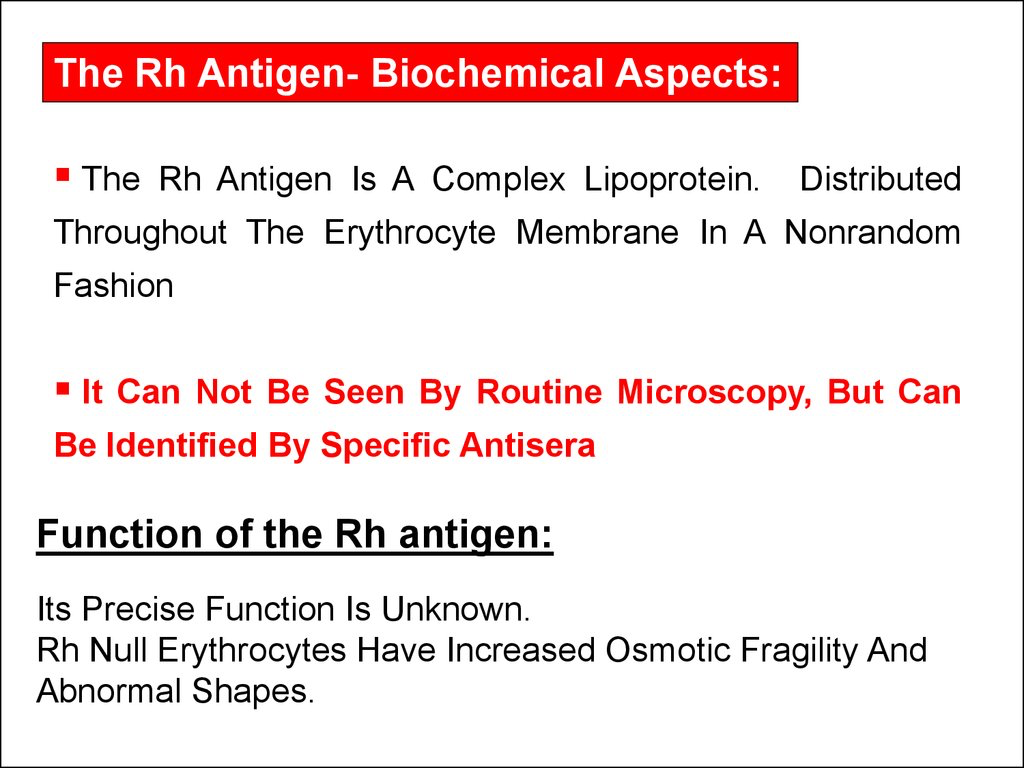 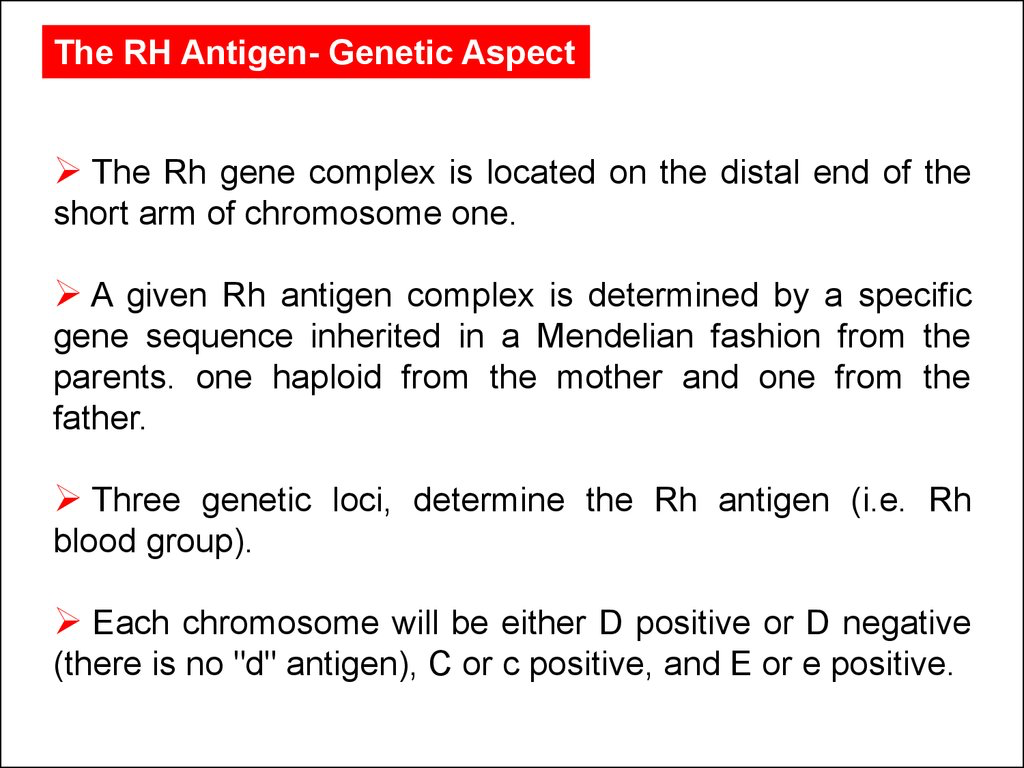 Genetic Expression (Rh Surface Protein Antigenicity):
Grades Of “Positively” Due To Variation In The Degree Genetic Expression Of The D Antigen.

Incomplete Expression May Result In A Weakly Positive Patient e.g. Du Variant Of Weakly Rh Positive Patient (They May Even Be Determined As Rh Negative). 

A Mother With Du Rh Blood Group (Although Genetically Positive) May Become Sensitized From A D-positive Fetus Or The Other Way Around May Take Place.
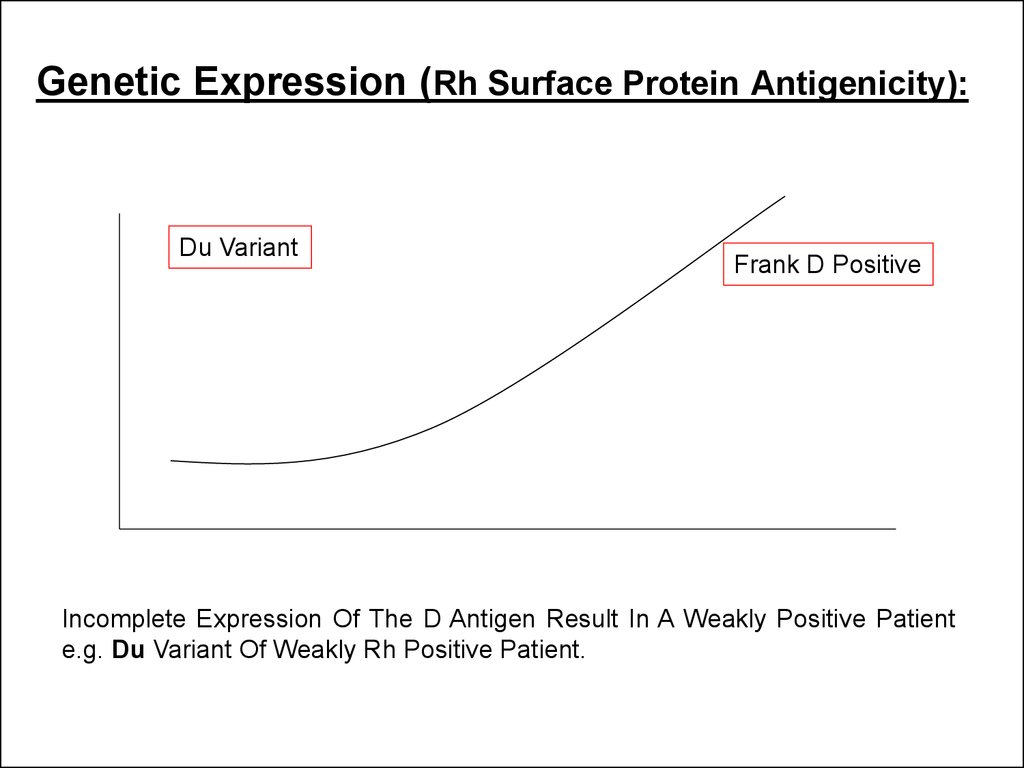 Factors Affect The Expression Of The Rh Antigen
The Number Of Specific Rh-antigen Sites: 
	- The Gene Dose, 
	- The Relative Position Of The Alleles, 
	- The Presence Or Absence Of Regulator Genes.

 Interaction Of Other Components Of The Rh Blood Group. Erythrocytes Of Individuals Of Genotype Cde/cde Express Less D Antigen Than Do The Erythrocytes Of Individuals Of Genotype cDE/cde. 


 The Exposure Of The D Antigen On The Surface Of The Red Cell Membrane.
Phenotype
Genotype
eCd/EcD
D positive
Antigenicity of the Rh surface protein:
genetic expression of the D allele.
Number of specific Rh antigen sites.
Interaction of components of the Rh gene complex.
Exposure of the D antigen on the surface of the red cell
e
C
d
E
c
D
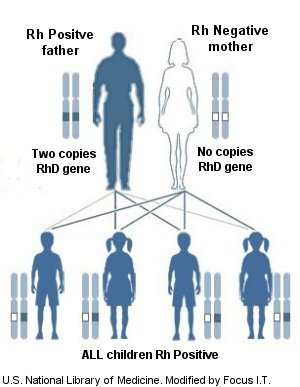 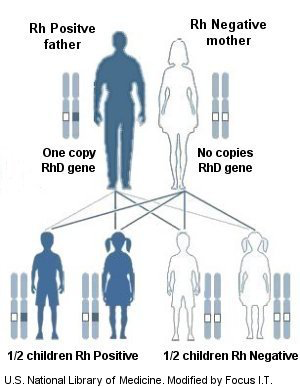 Feto-maternal blood exchange
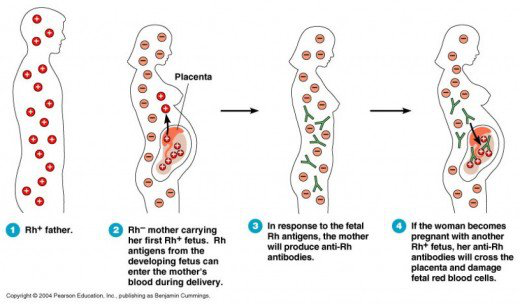 Mother
1. Cleared by Macrophage
Primary Response
2. Plasma stem cells
6 wks to 6 M.
IGM.
IGM antibodies
Placental
The First Pregnancy is not Affected
Mother
Macroph. antigen
Presenting cell
T- helper cell
Secondary Response
Small amount
Rapid 
IgG
B cell
IgG
Anti - D
Placental
Fetal Anemia
Mother
Macroph. Antigen
Presenting Cell
Group “O” Rh Negative
T-Hellper
Anti - A
Anti - B
B-cell
Anti-D
Placenta
B Rh positive
A Rh Positive
Infant
“O” Rh positive
Risk of Sensitization
Risk of sensitization depends upon 3 factors:
		Volume of transplacental hemorrhage
		Extent of maternal immune response
		Concurrent presence of ABO incompatibility

Incidence of Iso-immunization is only 2-16% :
		Rh-stimulus non-responders
		Critical sensitizing volume: 0.1 ml
		Difference in immunogenicity of antigen
		ABO incompatibility: ABO incompatible fetal cells are cleared from 		the maternal circulation rapidly before they are trapped by the 			spleen (RES)
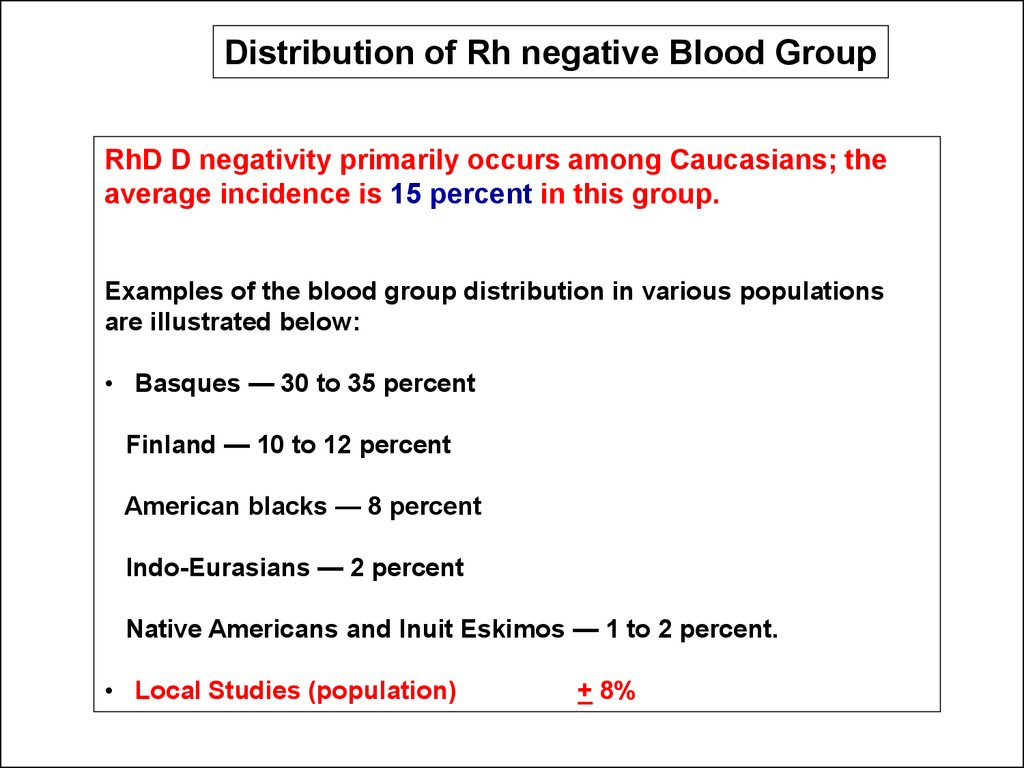 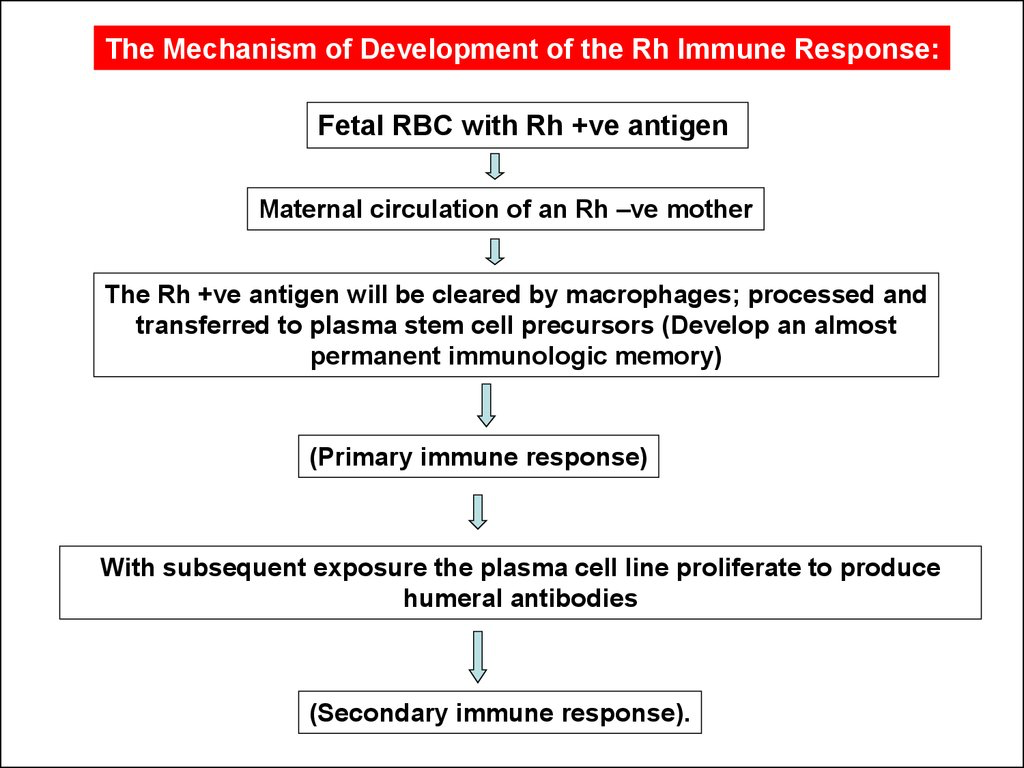 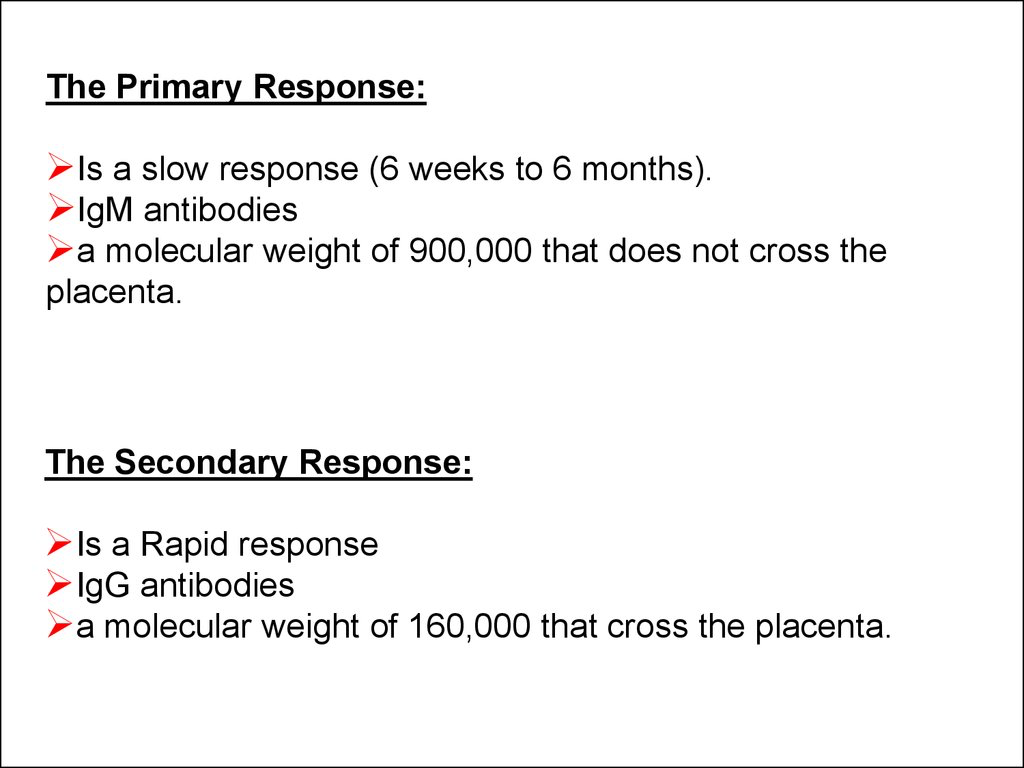 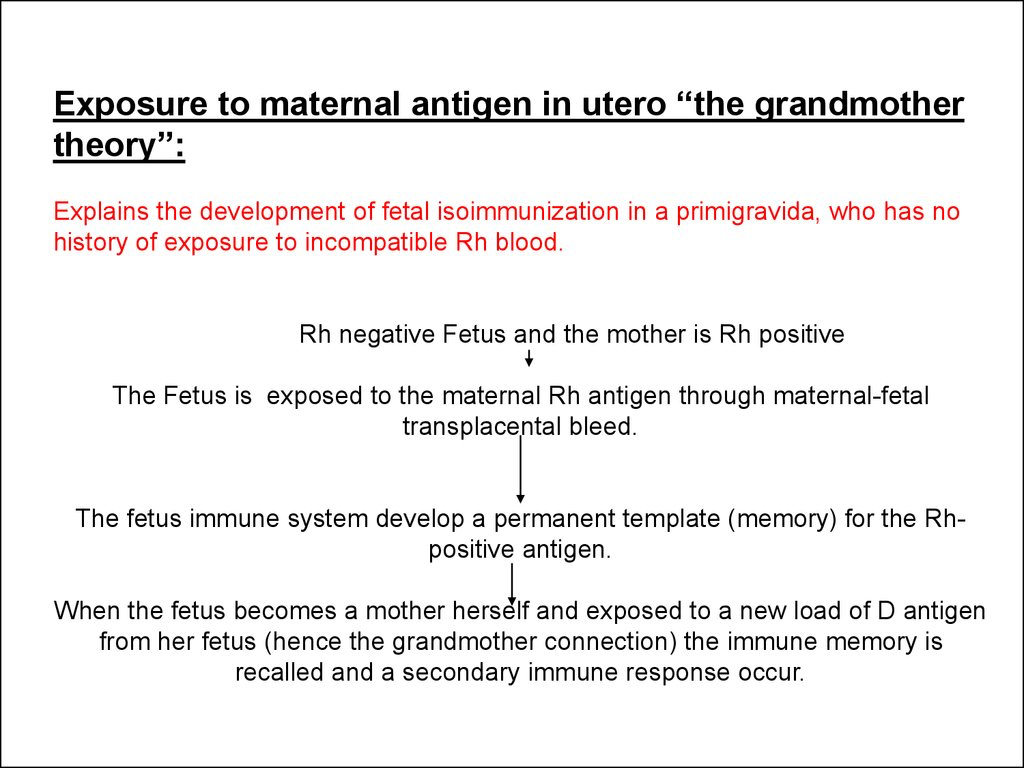 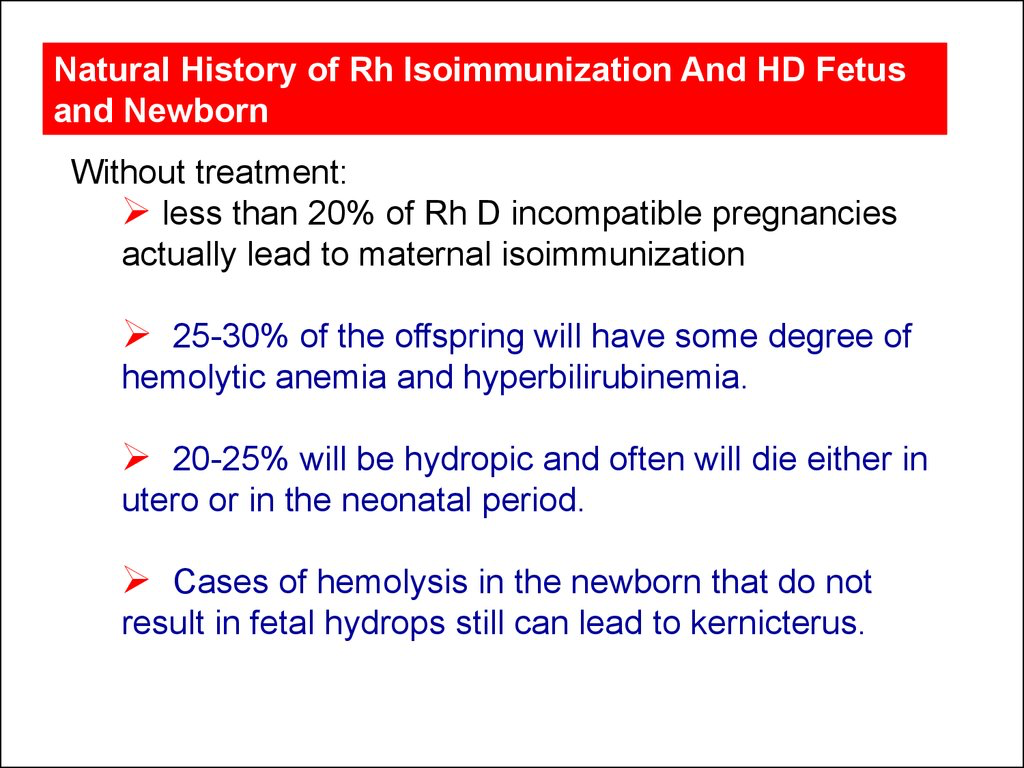 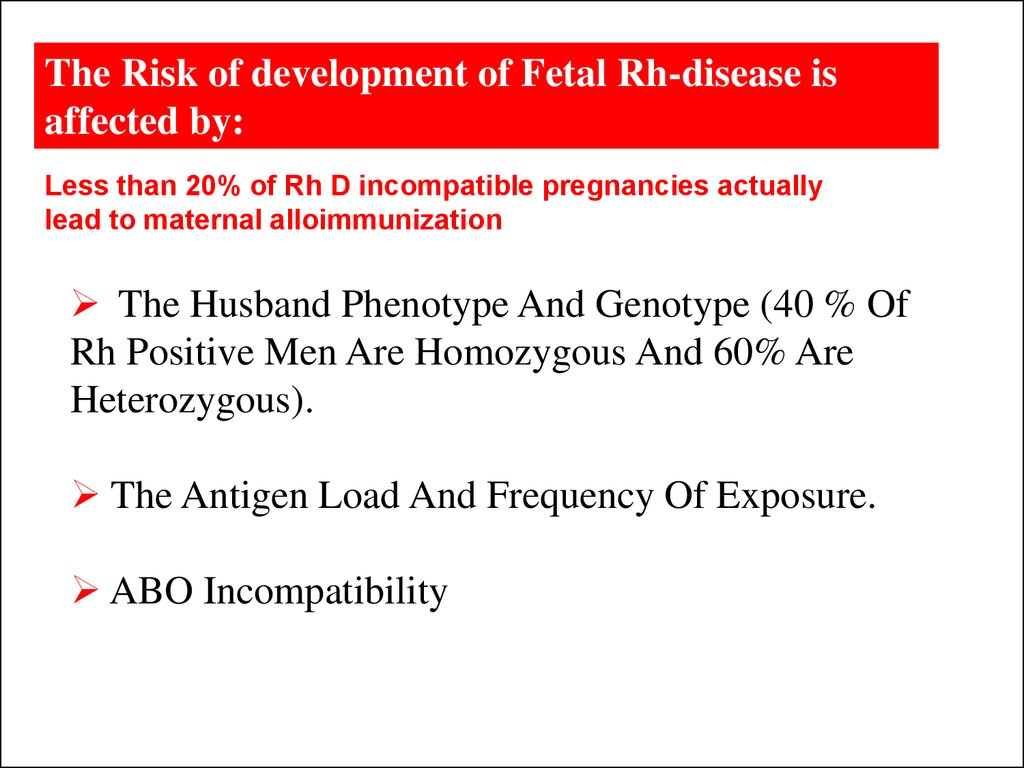 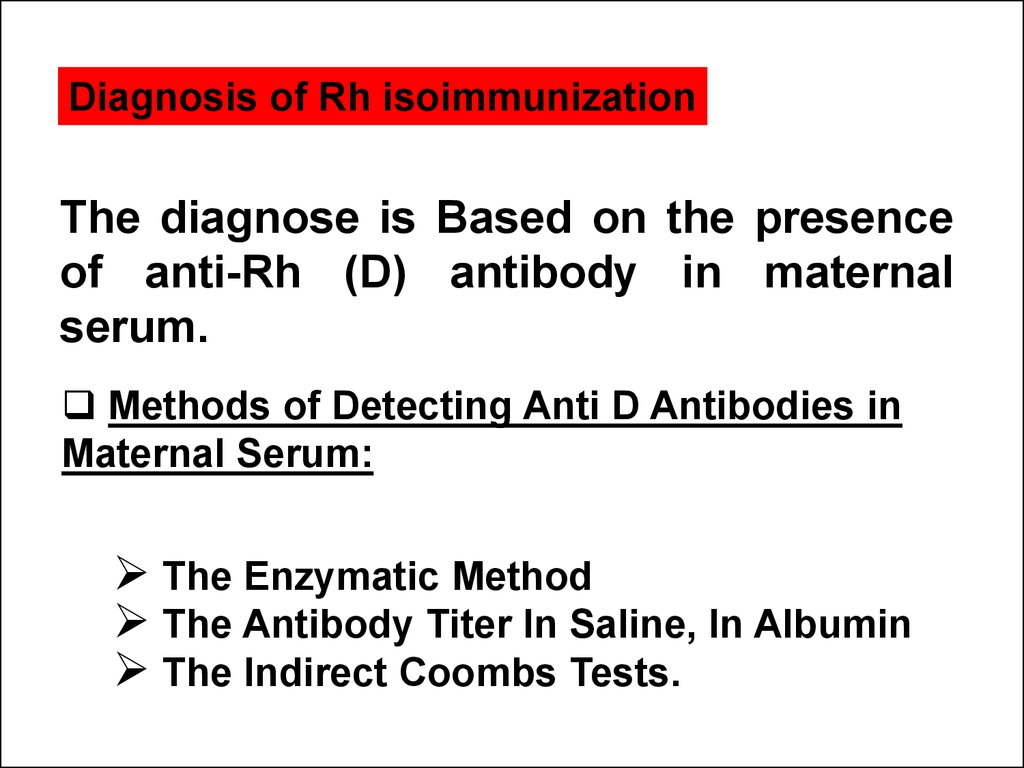 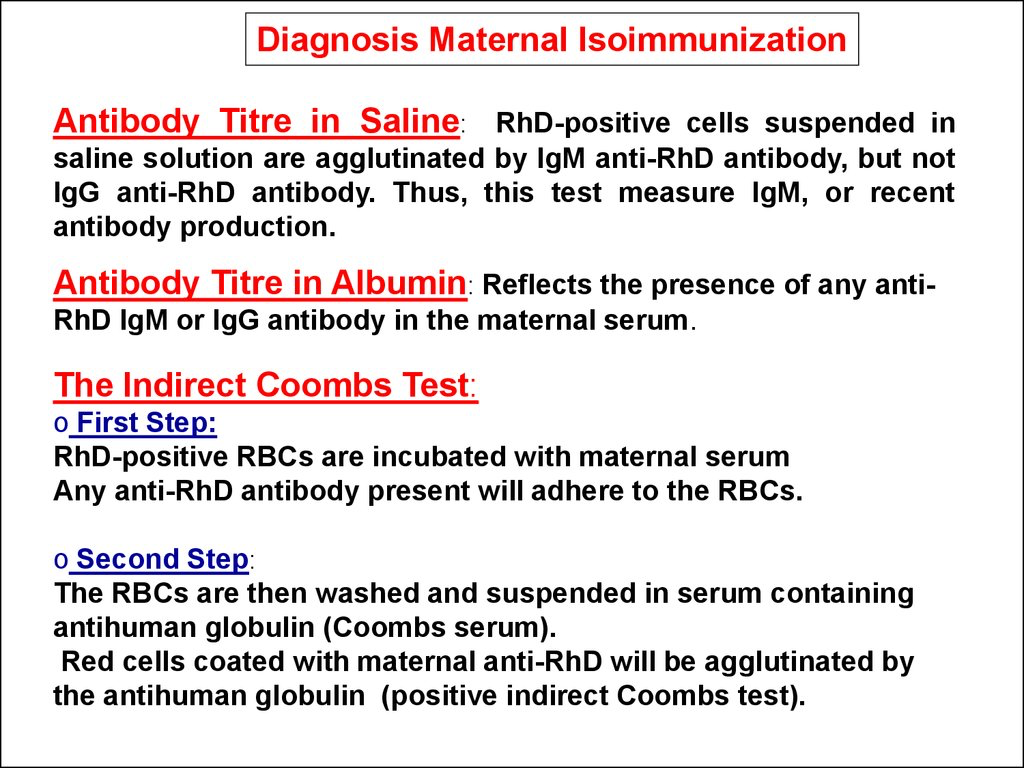 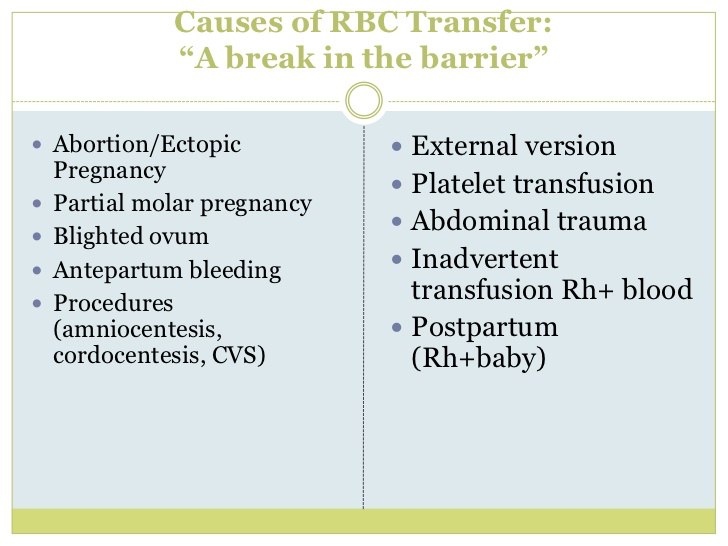 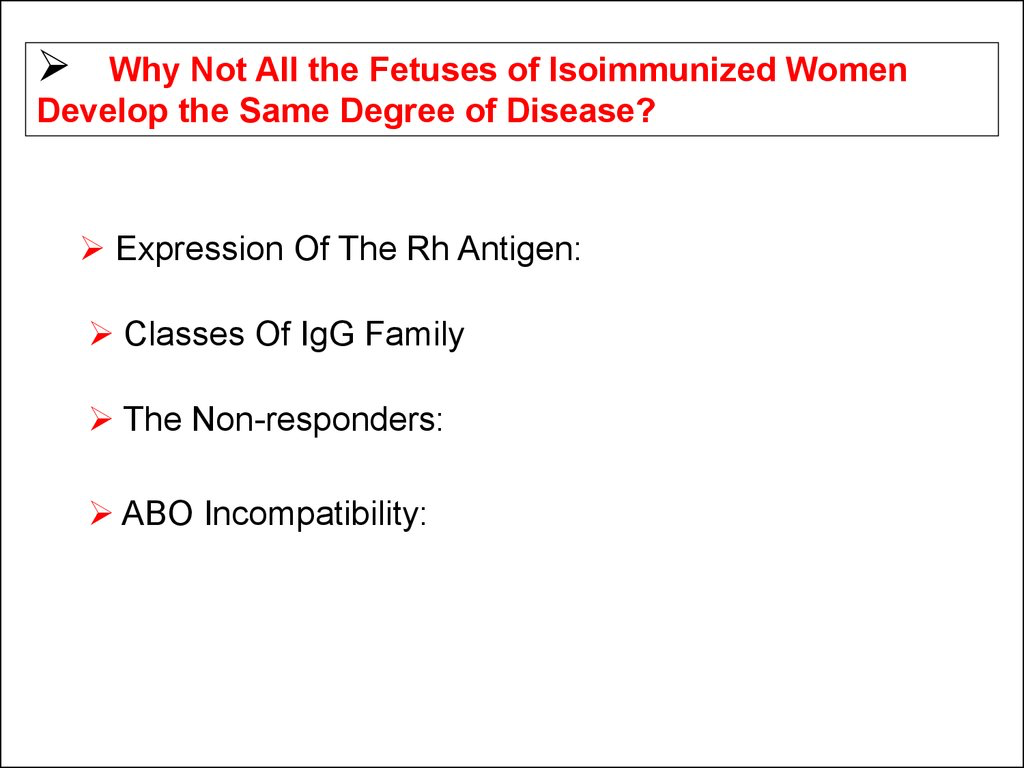 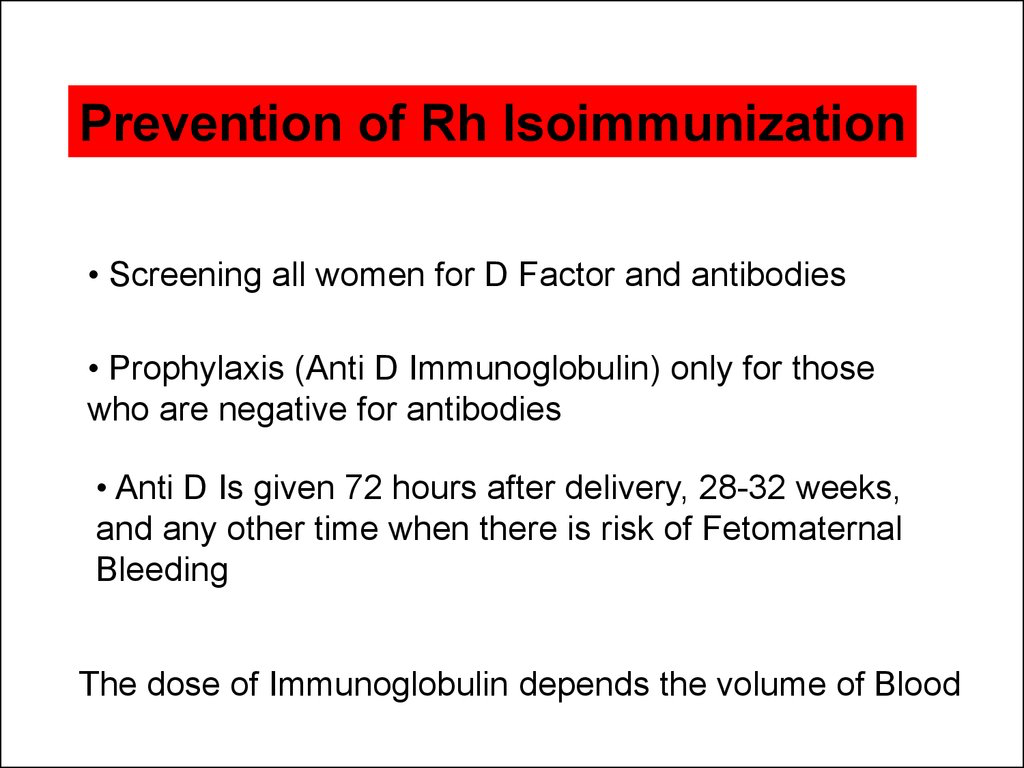 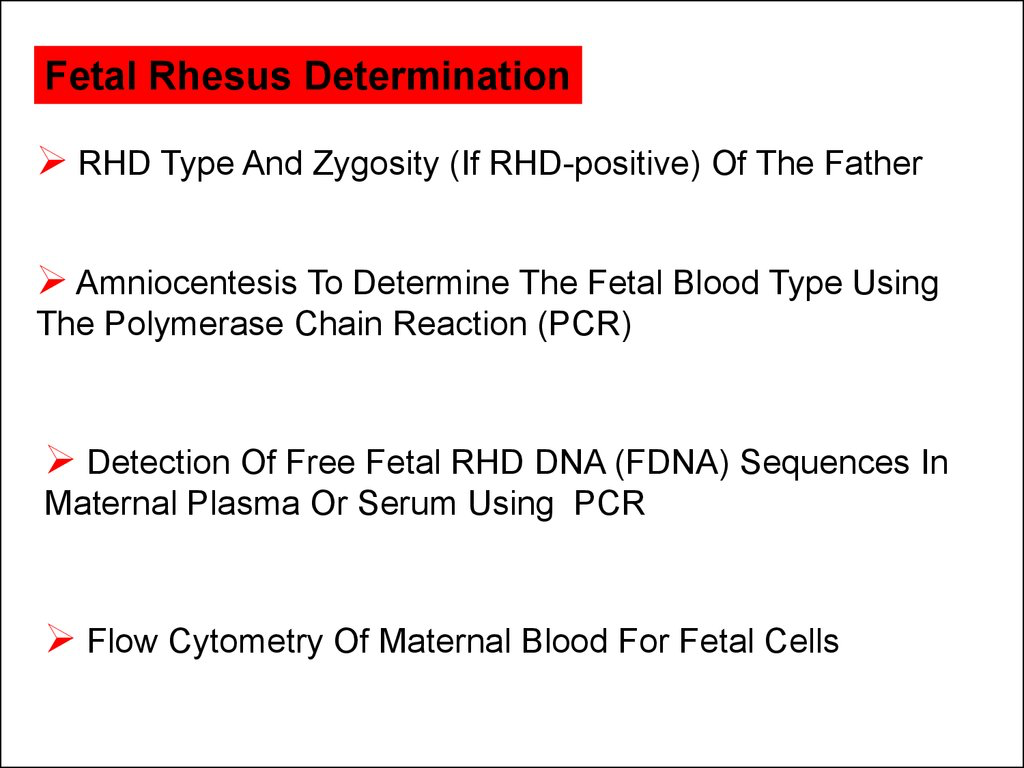 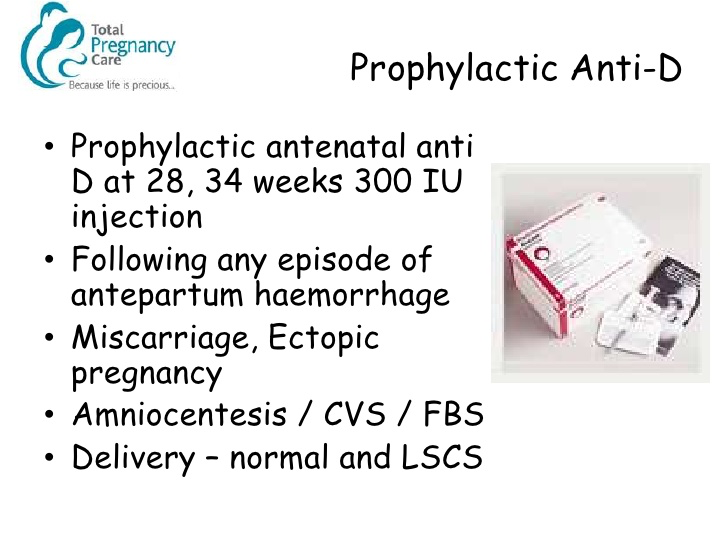 Rho(D) immune globulin is a derivative of human plasma.
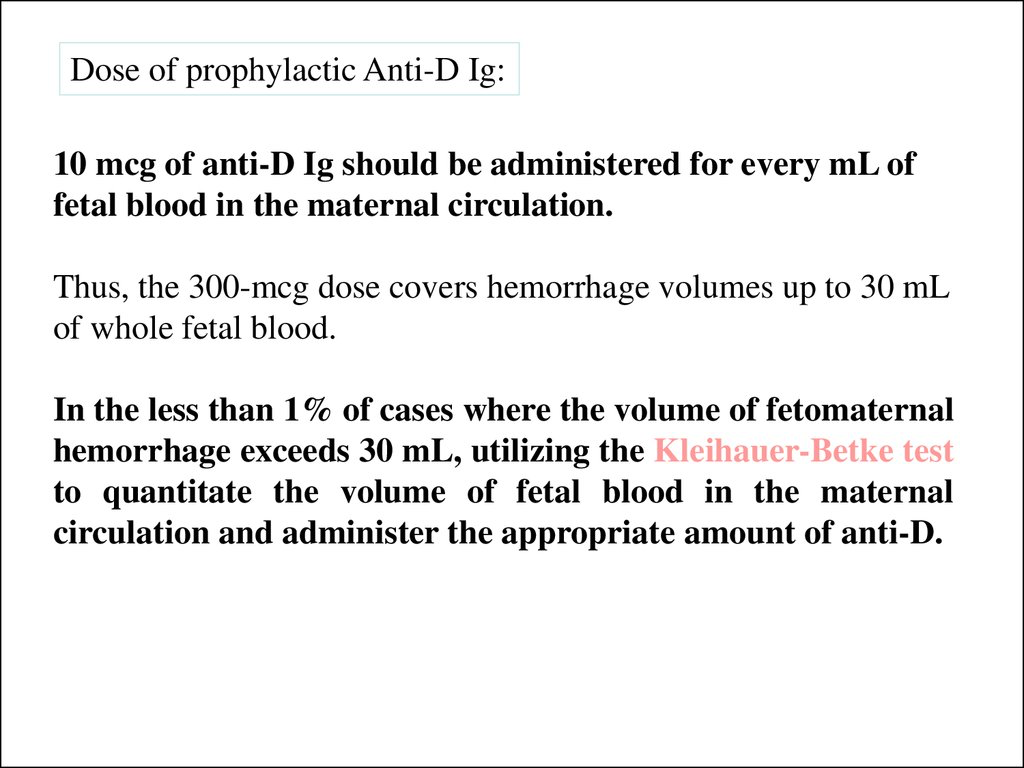 Kleinhouer-Betke test
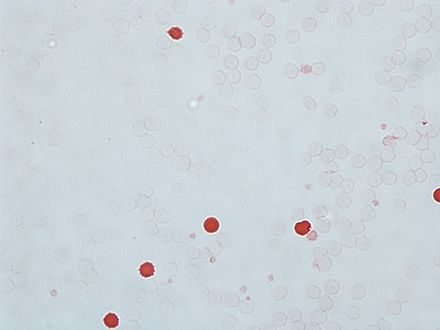 Maternal blood is fixed on a slide with ethanol 80%
Citrate phosphate buffer to remove adult hemoglobin.
Staining with hematoxyllin–eosin
Fetal volume             			 	= 	number of fetal cells counted
Maternal blood volume ( 5000ml)   		number of maternal cells counted
One  dose of Rho D ( 300mcg) )  neutralizes approximately 30 ml of fetal blood
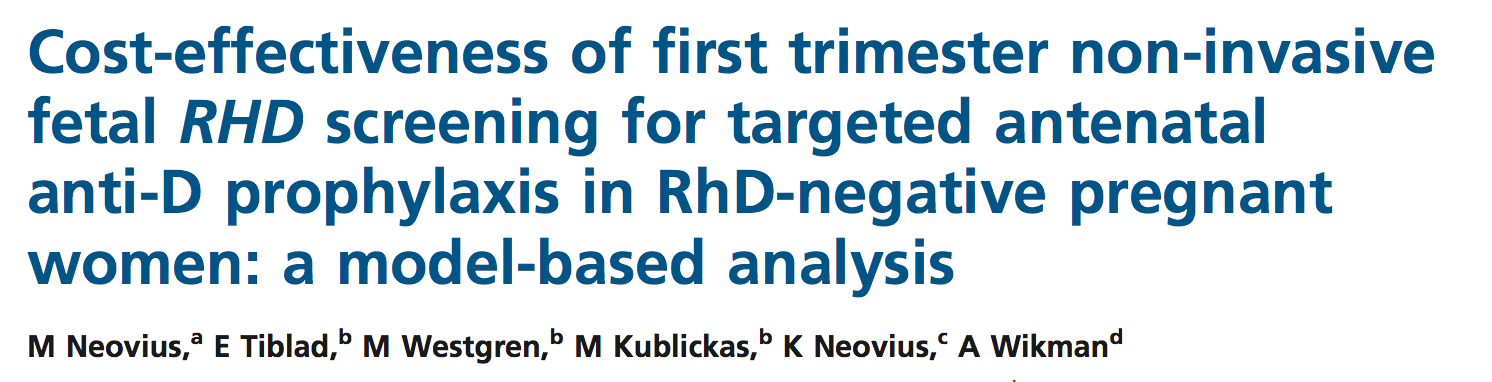 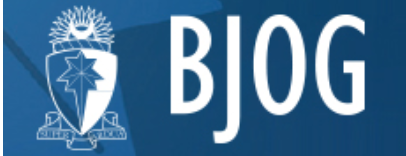 Routine antenatal anti-D prophylaxis (RAADP) to all RhD-negative pregnant women, reducing the RhD immunisation incidence to 0.2–0.4%.
Arguments for introduction of noninvasive RHD screening to target prophylaxis include the limited availability of anti- D and rare but harmful effects such as virus transmission. 
 Exposing approximately 40% of women (who do not carry RHD-positive fetuses) to a blood product they do not need has been described as ethically unacceptable when a fetal RHD genotyping test exists.
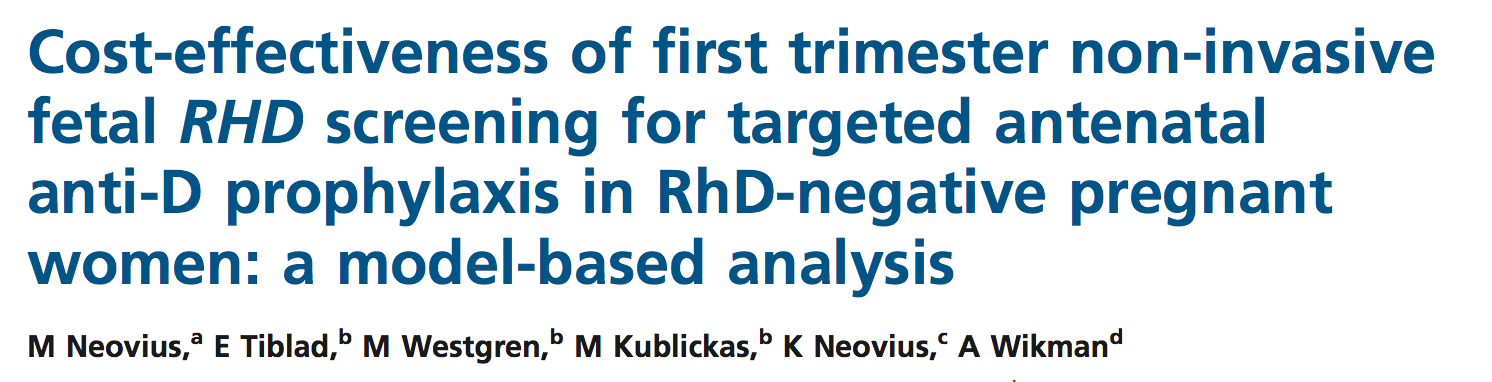 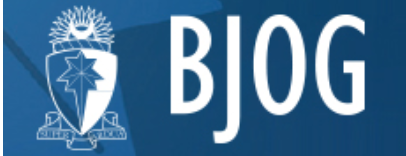 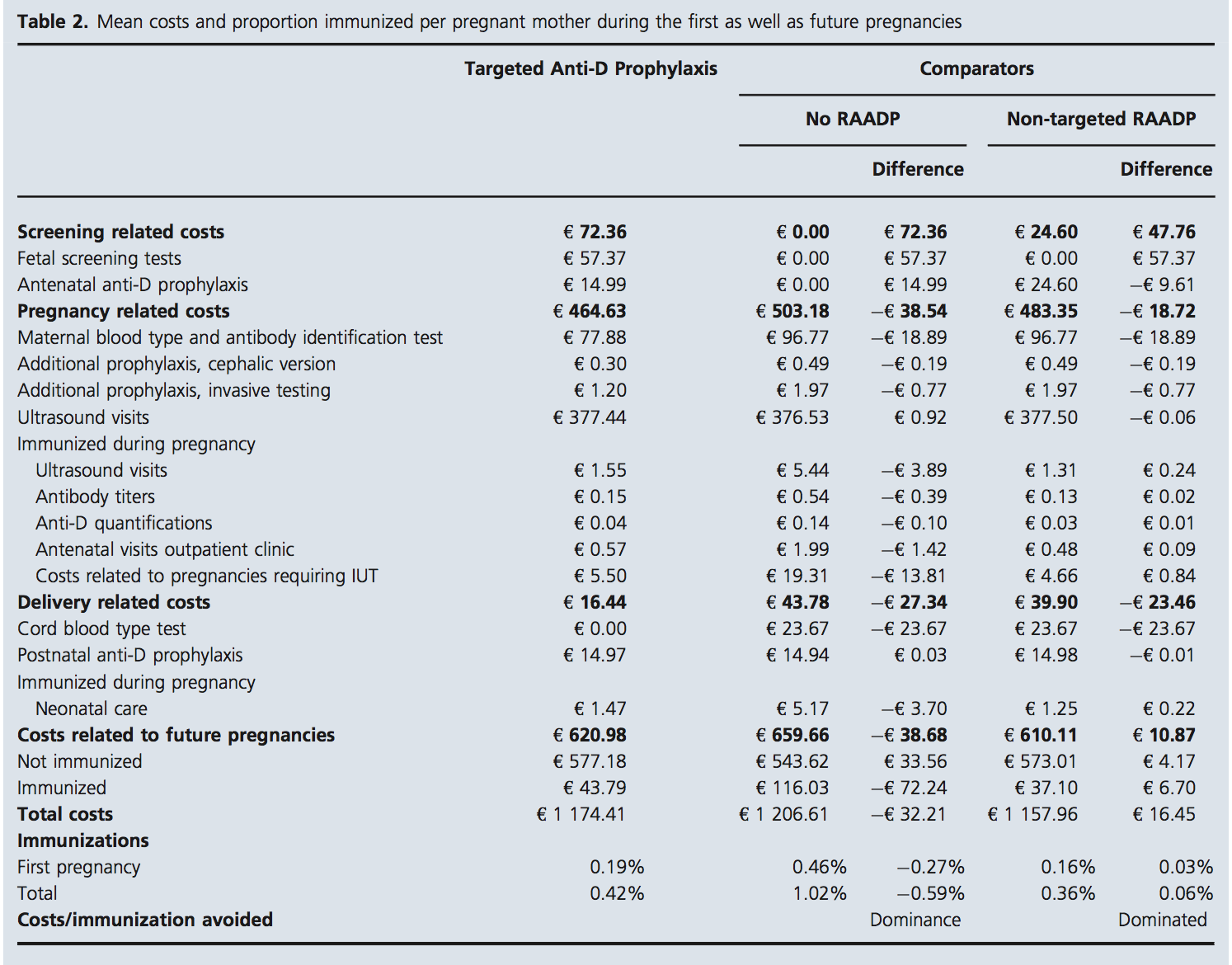 Assisted reproductive technologies and Rh immunization
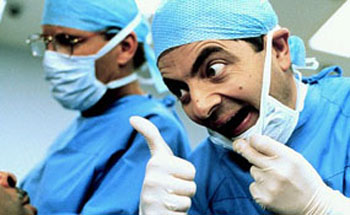 35
Dosage


Potency of Rho(D) IG is expressed in terms of international units (IU, units); potency established relative to the US, WHO, and European Pharmacopoeia Anti-D Reference Standard

Dose previously expressed in mcg; 1 mcg equals 5 units.

A single 1500-unit (300-mcg) dose of Rho(D) IG (i.e., prefilled syringes of HyperRHO S/D Full Dose, RhoGAM, or Rhophylac) contains enough anti-Rho(D) to suppress the immunization potential of 15 mL of Rho(D)-positive RBCs.

A single 250-unit (50-mcg) dose of Rho(D) IG (i.e., prefilled syringes of HyperRHO S/D Mini-Dose or MICRhoGAM) contains enough anti-Rho(D) to suppress the immunization potential of 2.5 mL of Rho(D)-positive RBCs
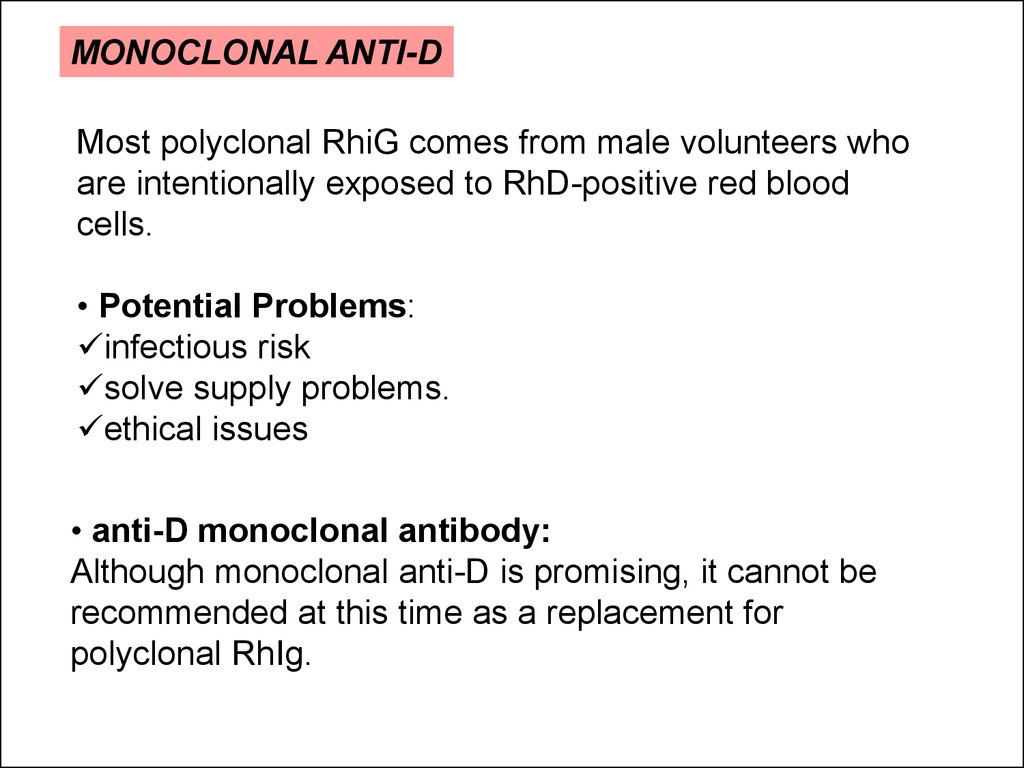 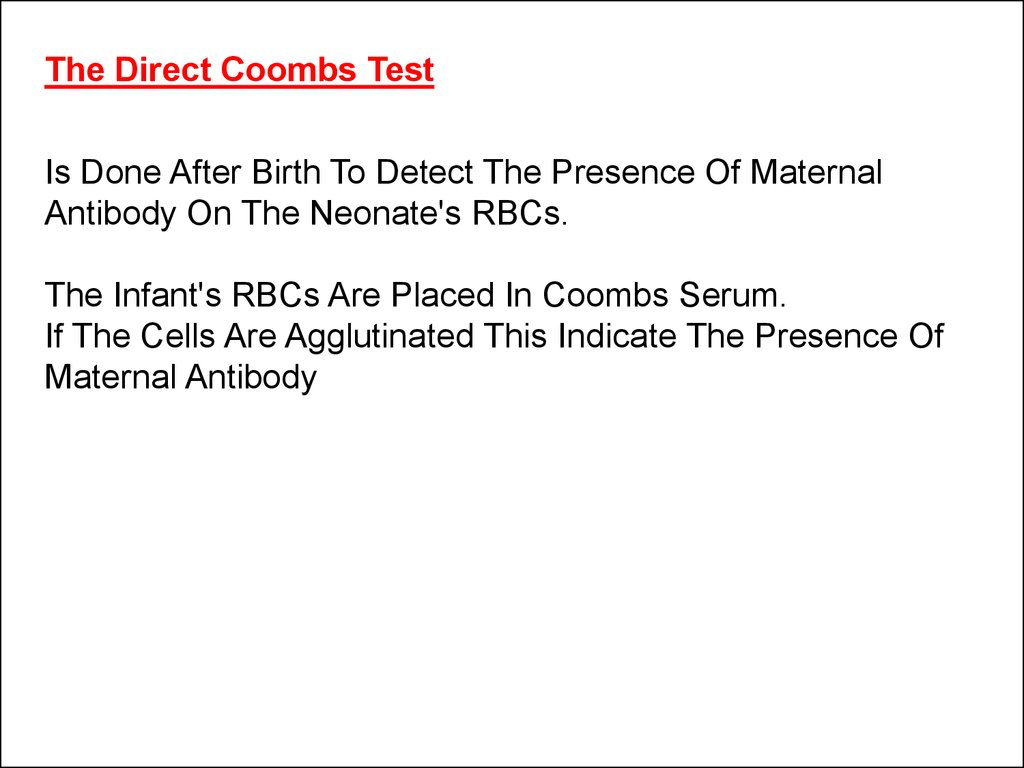 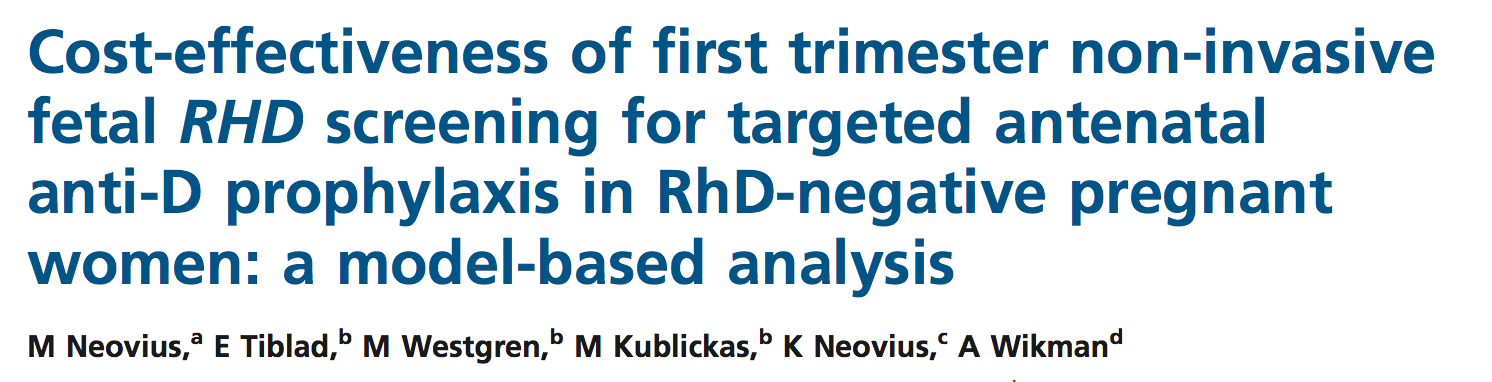 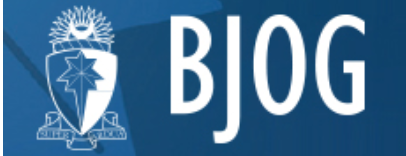 Free fetal dna to revent uncessasary anti rho-d
Rho(D) immune globulin
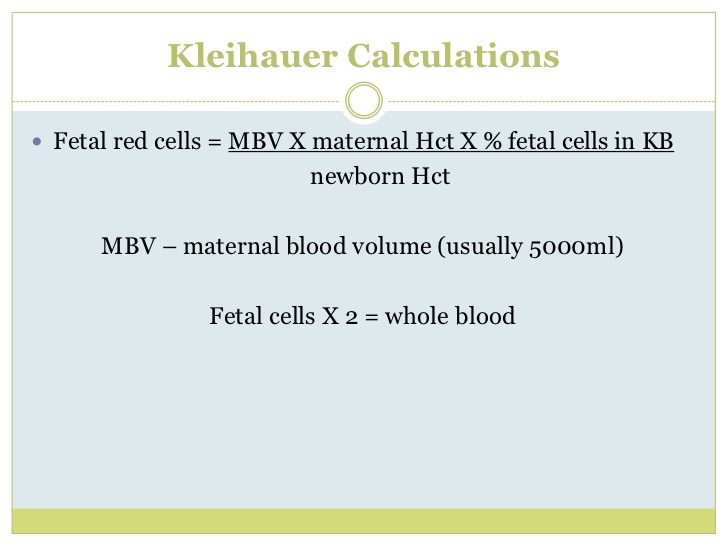